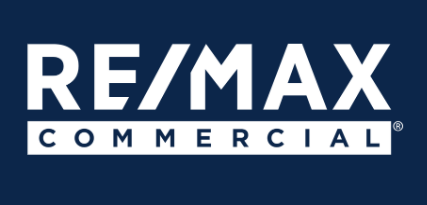 UnstoppableStarts Here
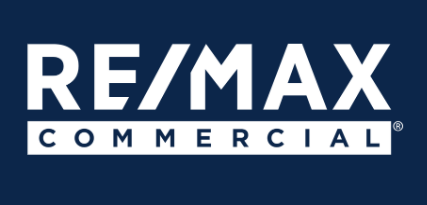 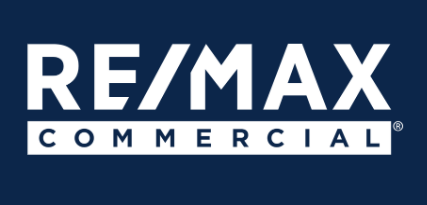 Thank You!